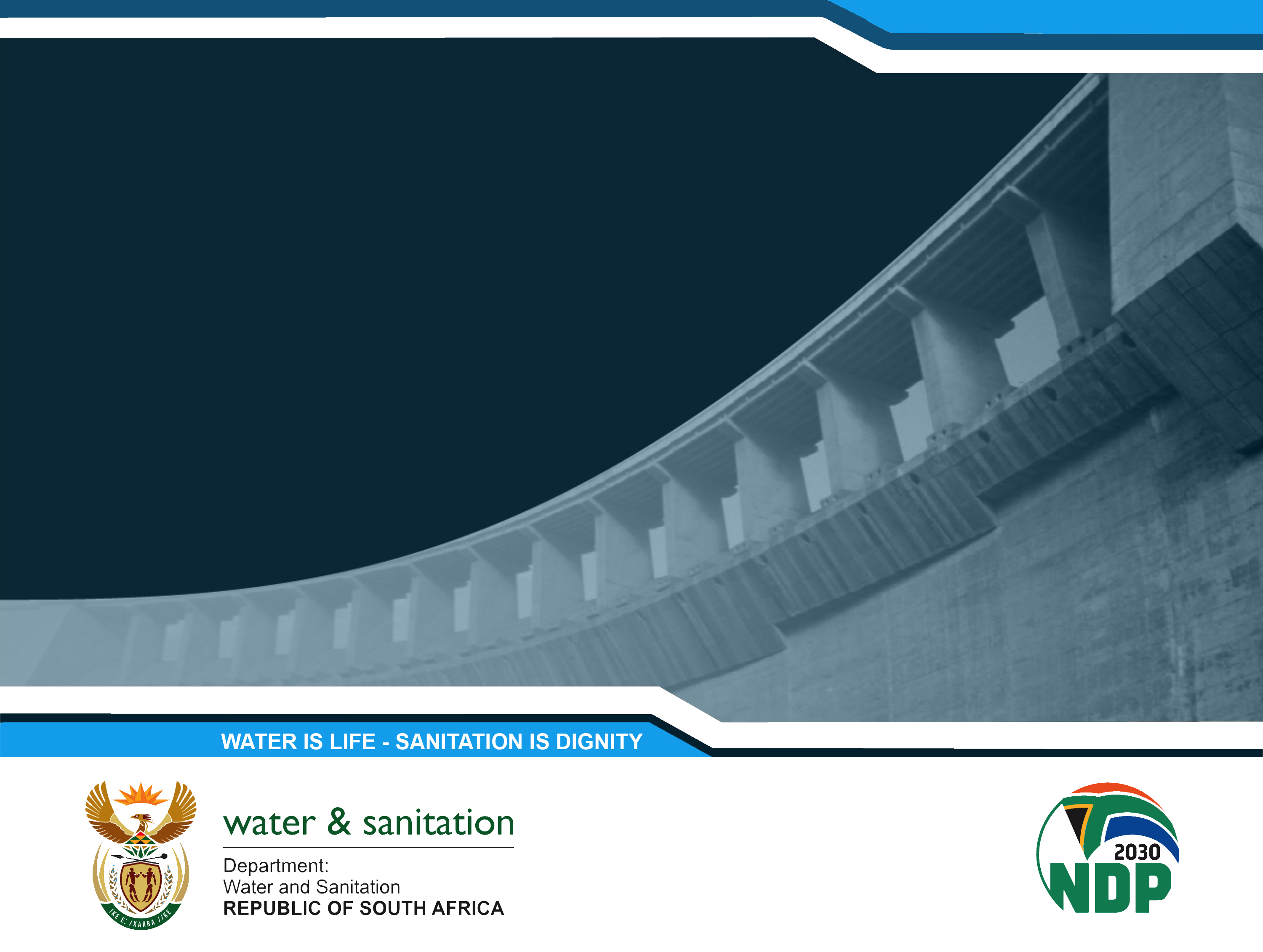 Water Services Drop Programmes
2023 Reports
PRESENTATION TITLE
Presented by:	Name Surname
Designation:		Director
Directorate:		Communication Services

Date:			15 April 2019
Presented by:	Dr S Phillips
Designation:	Director-General
                             
18 January 2024
Drinking Water (Blue Drop)
Wastewater (Green Drop)
Water Conservation and Demand Management (No Drop)
What the Blue and Green Drop reports focus on
The Green Drop report is a comprehensive assessment of the state of all wastewater treatment systems in South Africa, including municipal, Department of Public Works and private wastewater treatment systems
The Blue Drop report is a similar assessment of the state of all drinking water systems (including Water Treatment Works and municipal water distribution systems) in the country
Both reports cover:
assessments of the condition of the infrastructure 
whether the required maintenance is being done on the infrastructure 
whether the infrastructure is operated correctly 
whether the proper treatment processes are followed
whether proper monitoring and controls are in place
whether the staff have the necessary skills and qualifications
2
What the No Drop report focuses on
The No Drop report is an assessment of the degree to which the drinking water distribution systems of municipalities supply water efficiently, without wasting water
The No Drop assessment covers: 
levels of physical water losses in the system (for example through leaks in pipes)
levels of non-revenue water
the average amount of water used per capita per day
whether infrastructure is being maintained properly to minimise wastage
the existence of plans and strategies to reduce water losses; the effectiveness of metering, billing and revenue collection systems
3
Purpose of the Drop reports
DWS carries out the Drop assessments in its role as the Regulator of the water sector, in terms of the National Water Act and the Water Services Act
As the Regulator, DWS has a Constitutional and legislative duty to ensure that national minimum norms and standards are met at municipal level
The five aims of the Drop reports are:
To improve municipal drinking water quality, wastewater management as well as water conservation and demand management
To keep the public and stakeholders informed and updated with credible data and information about the state of water and sanitation services in the country
To recognise water services institutions that achieve compliance and excellence in providing such services. This serves as an incentive for water services institutions to improve their performance
To provide DWS with information to inform regulatory actions against non-adherence to standards
To identify what needs to be done to address each of the shortcomings identified in the reports
In this regard, the reports are a support mechanism, in addition to being a regulatory mechanism, because they provide the owners of the infrastructure with advice and guidance as to how to improve the services
4
Publication of the reports
Each full or comprehensive drop report is released every two years, with progress assessment reports in alternate years
The Progress Assessment Tool is a risk assessment for each registered treatment works
The full Green Drop was released in 2022, along with Blue Drop progress assessment report
In December 2023, the full Blue Drop and the full No Drop reports were released, along with the Green Drop progress assessment report
The full Blue Drop and Green Drop reports cover the entire system including the distribution or collection network, pumpstations and treatment works for either water or wastewater
The full No Drop report provides an assessment of water losses and non-revenue water in all municipalities in the country
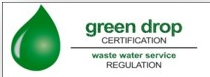 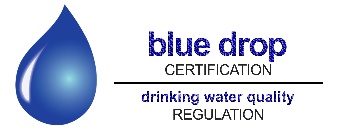 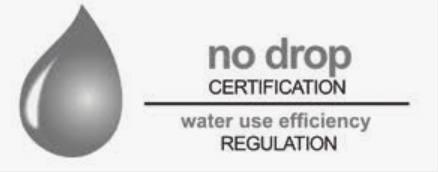 5
Publication of the reports: graphic
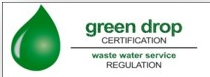 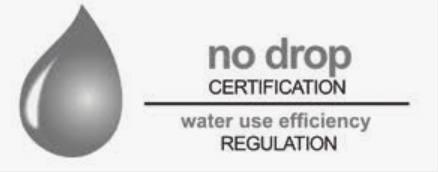 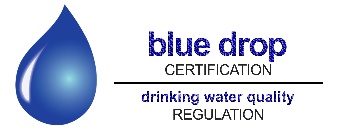 6
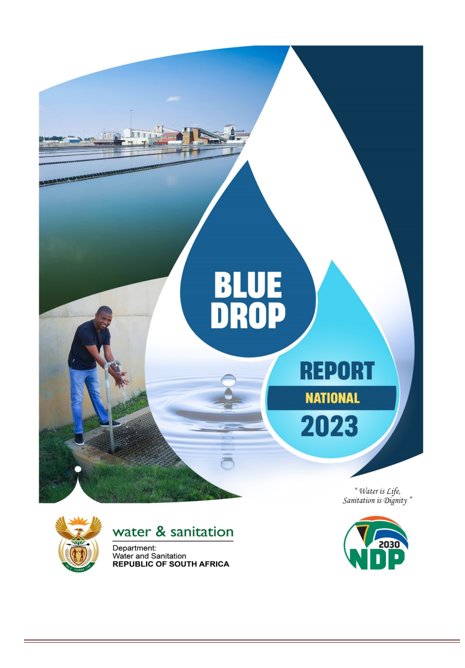 Blue Drop 2023 Report
Audit year: 1 Jul 2021- 30 Jun 2022
This presentation covers key findings of the 2023 Blue Drop Assessment.  The full reports provide more detailed and additional information. The national report and detailed provincial reports are available for download from www.dws.gov.za
7
2022-23 Blue Drop assessment process
All 144 water services authorities (WSAs, i.e. municipalities given the responsibility for water services provision by the Minister of COGTA) were audited during the period 1 July 2021- 30 June 2022
These WSAs own and operate 958 Water Supply Systems (WSS) (each water services authority is responsible for several different water supply systems)
Most municipalities are provided with bulk water services by the water boards which were also audited 
Each WSA and water board was requested to provide information on their performance against all the Blue Drop criteria
All the WSAs and water boards were trained on the criteria and the audit process to be followed and were requested to submit information
DWS then carried out on-site assessments to verify the information provided 
Sessions were then organised with all the WSAs and water boards to clarify any anomalies found
Finally, sessions were held with all the WSAs and water boards to give feedback on the results and to indicate what the municipalities and or water boards need to do to improve their performance
8
2022-23 Blue Drop audit coverage
Note: Water supply systems include both water board and municipal water supply systems.
9
2023 Blue Drop: Key Performance Areas summary
10
2023 Blue Drop score categorisation
The Blue Drop Scores for each water supply system are categorised as follows:
This categorization system is applied to the aggregated score for each water supply system and for each water services authority.
11
2023 Blue Drop scores by province
The number of water supply systems in 2023 is slightly lower of that assessed in 2014 because some municipalities have merged some of their systems and some boreholes which were assessed in 2014 were not assessed in 2023.
12
2023 Blue Drop: key findings
26 water supply systems (WSSs) scored more than 95% and qualified for the prestigious Blue Drop Certification. In 2014, 44 WSSs were awarded Blue Drop status
An overall decline in excellence is noted between 2014 and 2023
277 of 958 (29%) WSSs (in 62 WSAs - see Annexure A) were identified to be in a critical state of performance compared with 174 of 1036 (17%) WSSs (in 33 WSAs)  in 2014
An overall increase in the number of systems in a critical state of performance is noted between  2014 and 2023
Drinking water systems in the major metropolitan areas are generally performing well in terms of the Blue Drop key performance areas
Gauteng has the highest percentage of drinking water systems with excellent or good performance (62%), followed by Western Cape (50%)*
Northern Cape has the highest percentage of drinking water systems with poor or critical performance (87%). This has deteriorated from 48% in 2014
The percentage of drinking water systems with poor or critical performance in Free State has also deteriorated markedly from 2014 (31%) to 2023 (59%)
* Notes:
The water supply disruptions which have been experienced in Gauteng in recent months are caused by the demand for treated water occasionally exceeding the available supply of treated water
One of the reasons for the good performance of systems in Gauteng is the fact that Rand Water manages the treatment of water and distribution elements of many of the systems in Gauteng
13
2023 Blue Drop: critically performing systems
14
2023 Blue Drop analysis: pie charts
2014 Blue Drop Assessment Results (water supply systems)
2023 Blue Drop Assessment Results (water supply systems)
15
2023 Blue Drop scores: map
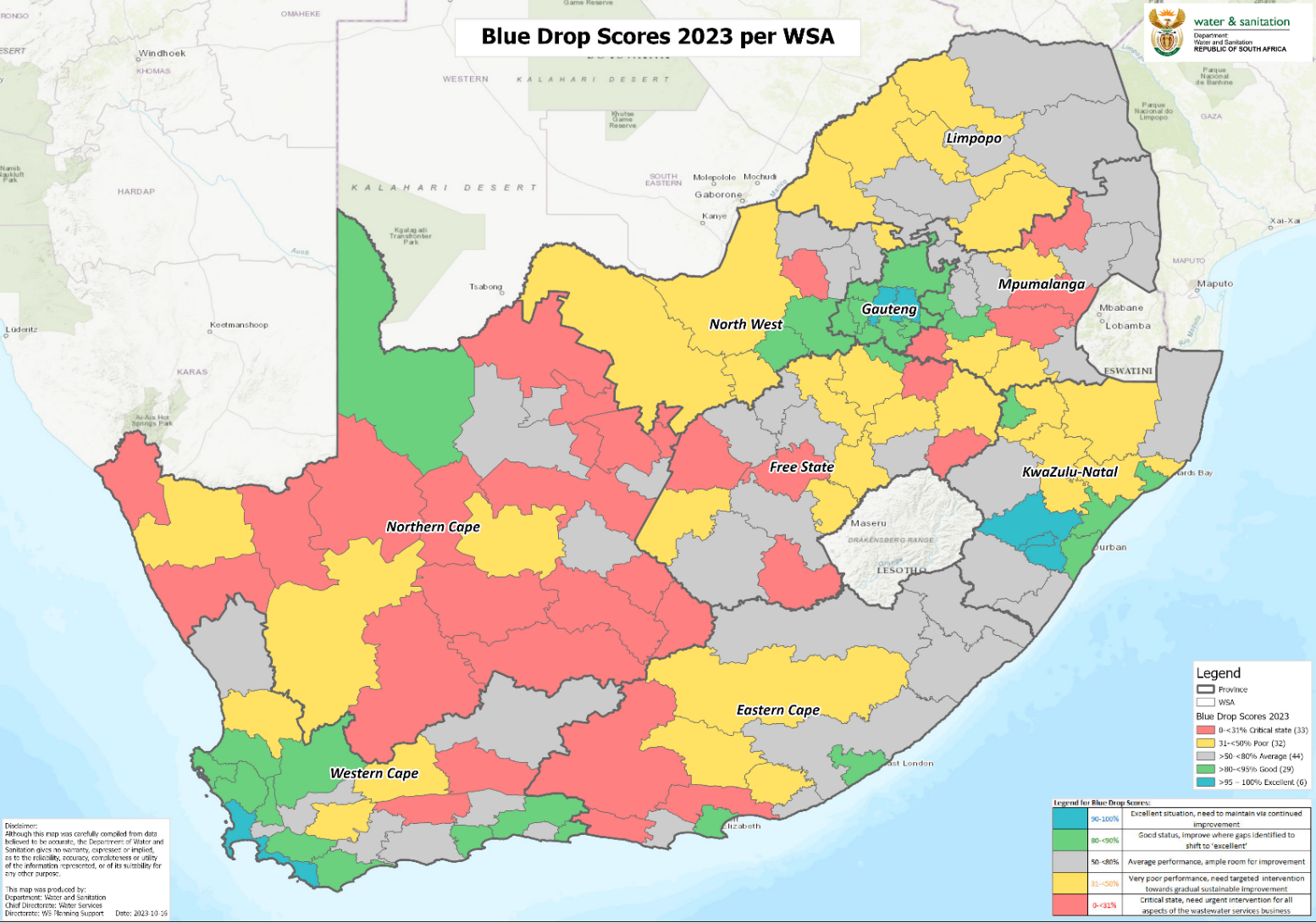 144 WSAs & 958 systems audited
7 Water Boards audited
26 Blue Drop Certifications
277 systems found to be in a critical state of performance
16
2023 Blue Drop: findings regarding drinking water quality
Based on water quality tests carried out by municipalities themselves during the 2021/2022 municipal financial year (2014 figures in brackets):
54% of systems achieved excellent or good, 46% poor or bad microbiological water quality compliance (5% in 2014)
76% of systems achieved excellent or good, 24% of systems unacceptable chemical water quality compliance (15% in 2014)
The overall performance trend indicates a severe regression from 2014 to 2023, especially with regard to microbiological compliance
Drinking water quality is generally good in the major metropolitan areas
During the audit period, 14 water service authorities (see Annexure B) did not report water quality data to the Department or provide any other evidence that they have been testing their water quality:
The Department issued non-compliance notices to those municipalities instructing them to issue advisory notices to their residents that their water might not be safe to drink if it has not been properly tested
DWS followed up with these WSAs and some of them indicated that they are in the process of appointing laboratories, others commenced with sampling, and others provided evidence of testing and achieving drinking water quality
Where necessary these WSAs did issue advisory notices
17
2023 Blue Drop Drinking Water Quality: performance of water supply systems
18
Implications of 2023 Blue Drop drinking water quality findings
According to the South African Bureau of Standards (SANS 241 which is informed by World Health Organisation Guidelines), it is not safe to drink water if less than 97% of tests for microbiological contaminants and chemical compliance conducted over a year comply with water quality standards
It was therefore not microbiologically safe to drink the water in almost half (46%) of our drinking water systems at times during 2022 when the Blue Drop audit was done, which resulted in increased risk of life-threatening water-borne diseases such as cholera and chronic diarrhoea
The Blue Drop report does not provide an indication of the current status of water quality in municipalities
In terms of SANS241 and the norms and standards issued by DWS under the Water Services Act, when the tests carried out by a municipality indicate that the water supplied poses a health risk, the municipality must inform its consumers that the quality of the water that it supplies poses a health risk
DWS has sent non-compliance letters  to the municipalities having systems with poor or bad compliance in the 2023 Blue Drop Report. These letters require the municipalities to inform their residents should they still have poor or bad compliance 
The public can safely consume water from their taps if their municipalities indicate that the water being provided is being  tested and meets the requirements of SANS 241 – residents should check with their municipalities if this is the case
The department provides monthly water quality data received from municipalities on its Integrated Regulatory Information System webpage that can be accessed at ws.dws.gov.za/iris/mywater.aspx
19
2023 Blue Drop: drinking water infrastructure condition
Of 151 systems (at least 1 per WSA and Water Board)  physically assessed:
3% of the sampled systems were found to be in a critical infrastructural condition, 12% in a poor infrastructural condition
49% in an average infrastructural condition
31% in good condition, and 5% in an excellent condition
The fact that 85% of drinking water systems were in an average or better infrastructure condition indicates that non-infrastructure factors such as a lack of skilled staff or a lack of proper process controls are as important as infrastructure condition, if not more important, as contributors to poor drinking water quality
The 2022 Green Drop report found municipal wastewater collection and treatment infrastructure to be in a worse condition (only 44% in an average or better infrastructure condition), indicating a reluctance of municipal councils to budget for maintenance of wastewater infrastructure in particular
20
2023 Blue Drop: technical competence
‘Technical competence’ assesses the technical human resources capacity that is available to manage and operate water treatment processes and maintain the related water infrastructure
Gauteng has the highest percentage of drinking water systems with excellent or good performance and the lowest shortfall of qualified staff
Northern Cape has the highest percentage of drinking water systems with poor or critical performance and the highest shortfall of qualified staff
21
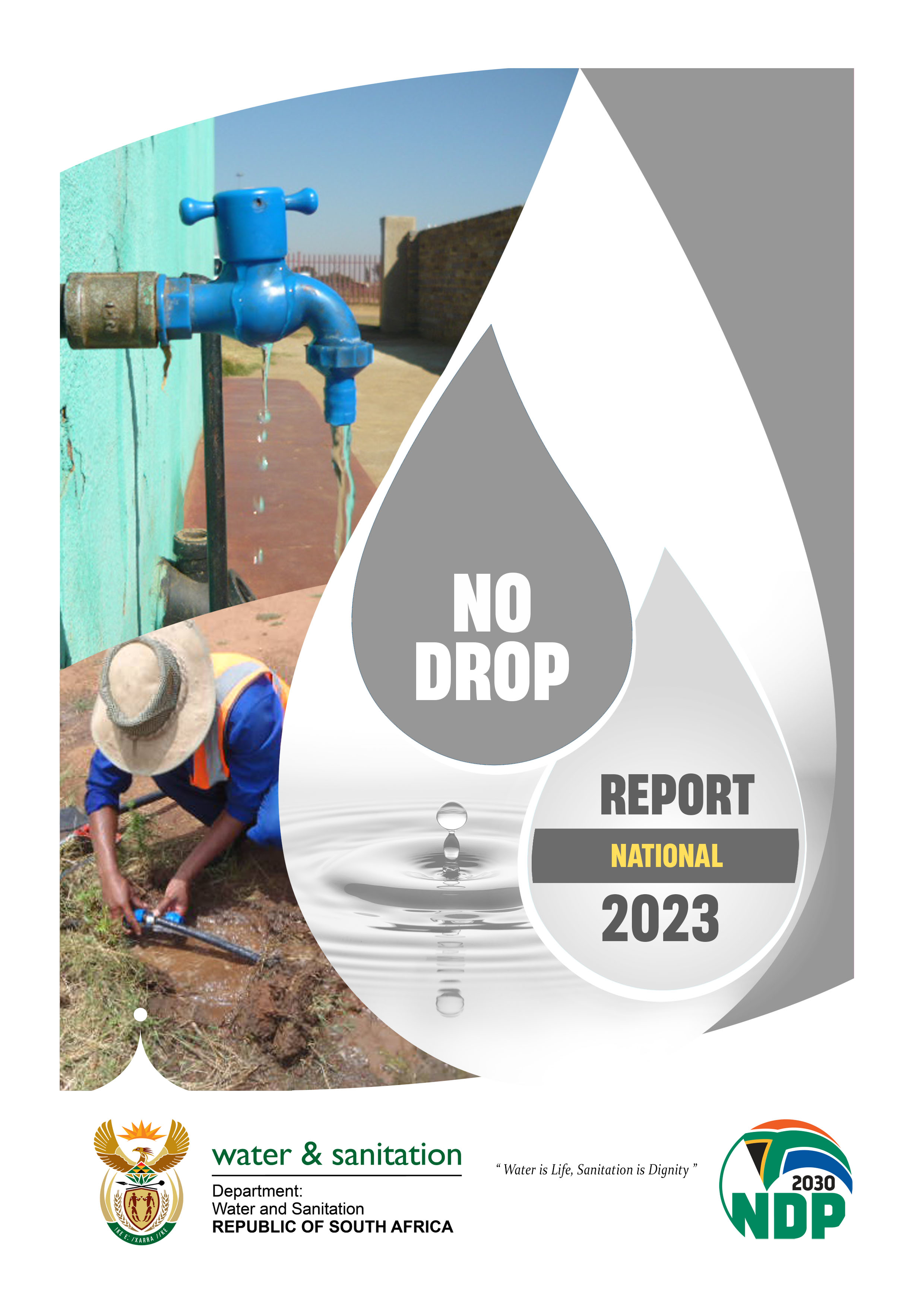 2023 No Drop Report
Audit year: 1 Jul 2021- 30 Jun 2022
The report is available for download from www.dws.gov.za
22
2023 No Drop: introduction
As indicated earlier, the No Drop Programme assesses the degree to which the drinking water distribution systems of municipalities supply water efficiently, without wasting water
No Drop assessment covers:
Levels of physical water losses in the system (for example through leaks in pipes)
Levels of non-revenue water
Amount of water used per capita per day
Whether infrastructure is being maintained properly to minimise wastage
Existence of plans and strategies to reduce water losses
Effectiveness of metering, billing and revenue collection systems
All 144 Water Services Authorities were audited during the period 1 July 2021- 30 June 2022
The Department trained the WSAs on the scope and the criteria for the audit cycle 
WSAs provided information which was verified by the Department
23
2023 No Drop: terminology
Non-Revenue Water (NRW) is treated water that is bought or produced by the municipality for which the municipality gets no revenue
NRW is caused by:
Physical losses e.g. water leaking out of pipes above or underground 
Poorly functioning or non-existent water meters
Illegal connections 
Poor billing and revenue collection
Why is NRW a problem?
A huge amount of money has to be spent to develop dams to capture and store raw water, and to develop and operate water treatment works to treat the water.  This money is wasted if that water is thrown away through leaks
Municipalities buy treated water from Water Boards. If municipalities do not get revenue from that water, then they cannot pay the Water Boards.   If Water Boards don’t get paid, they can’t treat water anymore
If municipalities don’t collect the revenue they are supposed to collect, then they cannot afford to maintain and operate the infrastructure
South Africa is a water scarce country and every drop counts!  We cannot afford to throw treated water away through leaks
24
2023 No Drop: key findings
4 WSAs scored more than 90% and qualified for the prestigious No Drop Certification
In 2014, 44 WSAs were awarded No Drop status 
An overall decline in excellence is noted between 2014 and 2023
8 WSAs scored between 80 and <90%, which is good performance
64 WSAs scored below 30% (see Annexure C)
The total volume of water treated for municipal use is 4.4 billion m3/annum. Of this, 2.1 billion m3/annum (47%) is estimated to be non-revenue water (NRW). NRW was 37% in the 2014 No Drop report
The international average for non-revenue water is 30%
The national trends suggest that average per capita water consumption is approximately 218 litres/capita/day compared to the international average of 173 l/c/d. This is an anomaly given that South Africa is a water scarce county
The high level of physical losses in municipal distribution systems is one of the main reasons for the relatively high level of per capita consumption in South Africa
Poor operation and maintenance of infrastructure leads to unacceptably high physical losses
In order to reduce non-revenue water, municipalities need to improve operation and maintenance of their infrastructure; repair leaks; improve metering, billing, revenue collection, and debtor management; improve pressure management; and engage in community education and awareness; amongst other measures
25
2023 No Drop: map
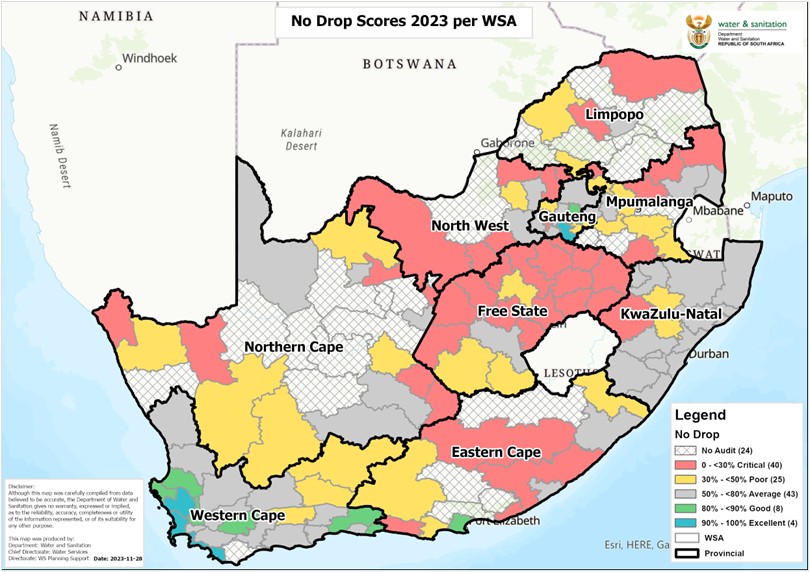 144 WSAs audited
4 No Drop Certifications
64 critical state WSAs
26
2023 No Drop: percentage NRW per WSA
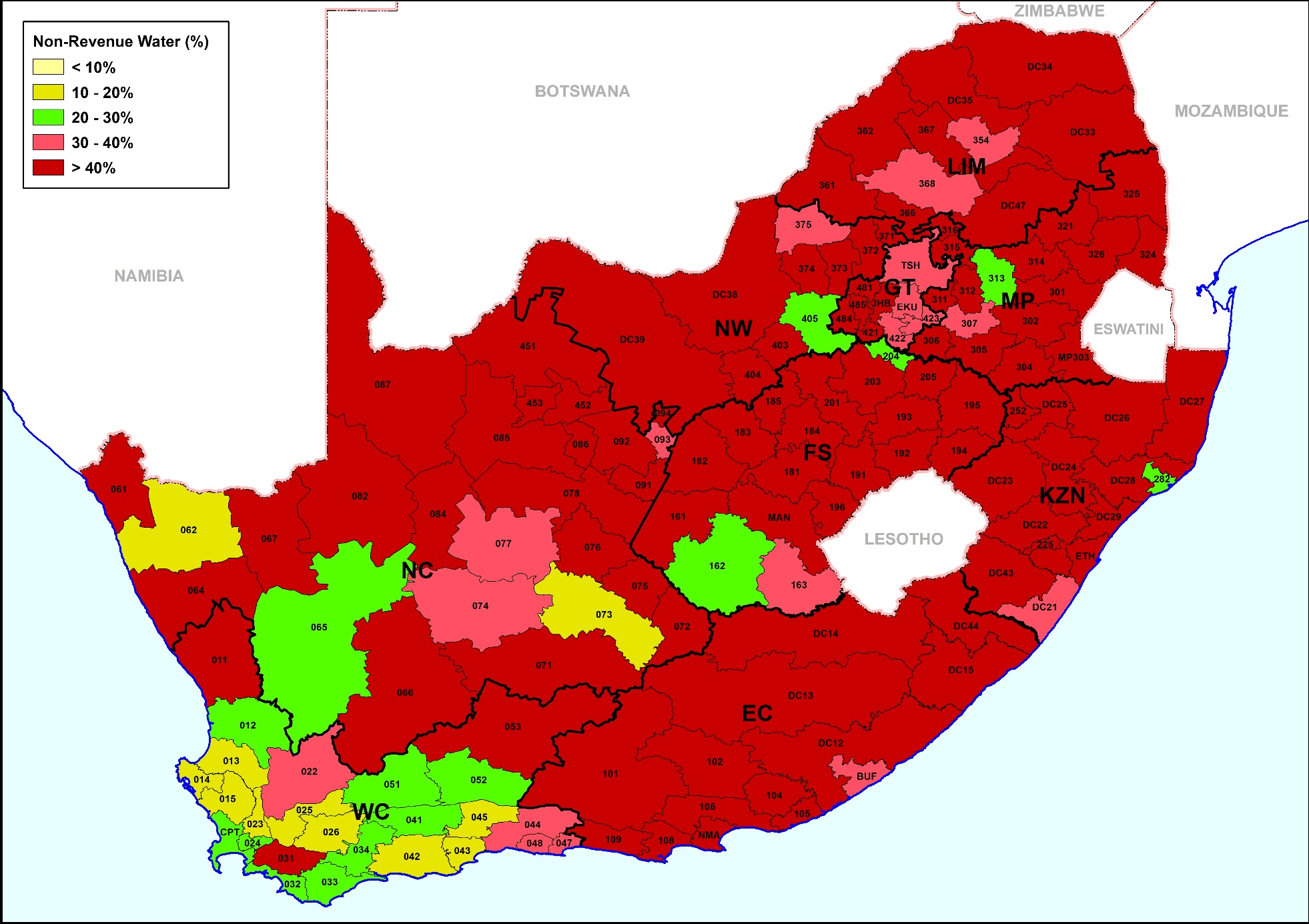 The high levels of NRW, including physical losses, in GP and KZN are one of the reasons for water supply disruptions that have been experienced there
27
2023 No Drop: average litres per capita per day (l/c/d) water consumption per WSA
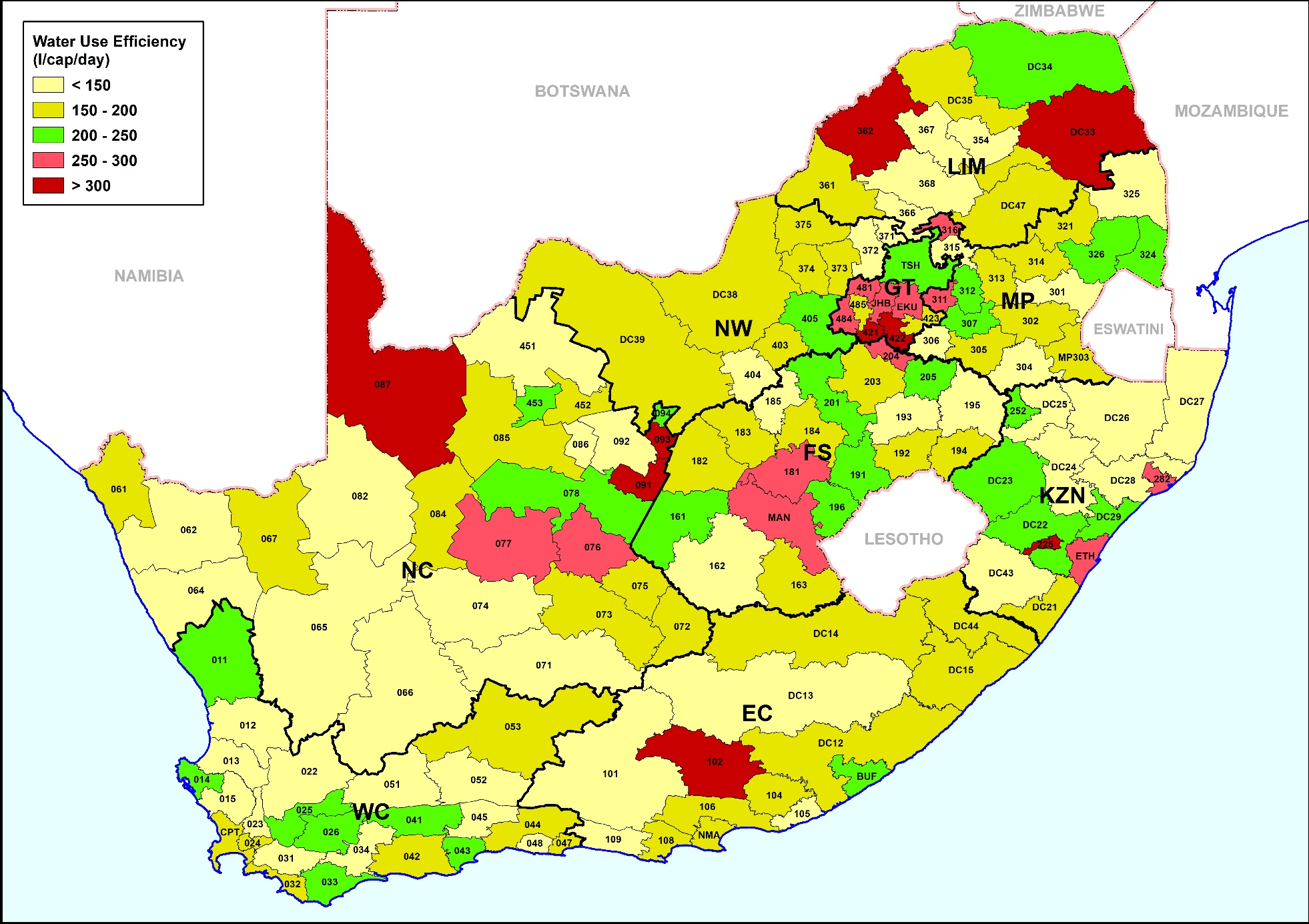 The high level of consumption in Gauteng is one of the reasons why the demand for treated water in Gauteng is occasionally exceeding the available supply
The low NRW and low average level of consumption in Western Cape may be partly a result of the effective water conservation and demand management programme implemented by the City of Cape Town to avoid Day Zero
28
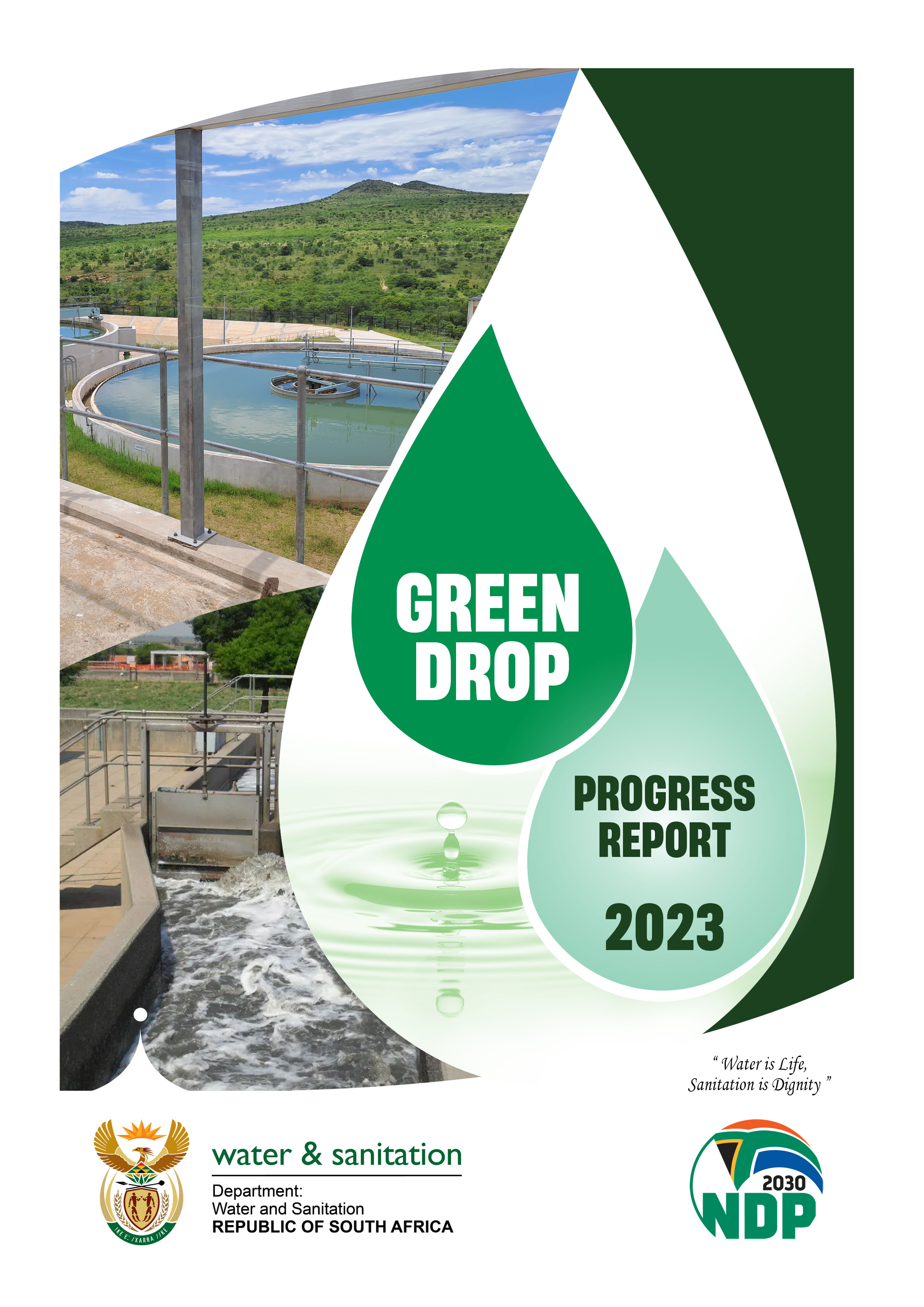 2023 Green Drop Progress Assessment Report
Audit year: 1 Jul 2021- 30 Jun 2022
The Report is available for download from www.dws.gov.za
29
2023 Green Drop: introduction
As indicated earlier, the Green Drop Progress Report focuses on wastewater treatment works (WWTWs) (the full Green Drop report, released in 2022 is more comprehensive and covers the sewer collection networks and pumpstations as well as the wastewater treatment works)
The  progress assessment report covers WWTW in: 
144 Water Services Authorities (867 WWTWs)
The Department of Public Works (107 WWTWs)
Eskom, Nedbank, Sasol and San Parks (29 WWTWs)
Each WWTW was assessed in terms of:
Whether the plant has the capacity to process the amount of sewage going into it
Whether the WWTW have the required staff with the necessary qualifications and experience to properly operate and maintain the plants
Whether the plants meet the statutory requirements for the quality of the effluent coming out of the plants 
Each WWTW was categorised in terms of the risk that it poses, in terms of the risk of putting partially treated or untreated wastewater into the environment
30
2023 Green Drop: findings
Results:
9% of WWTWs are in the low-risk category
25% of WWTWs are in the medium-risk category
34% of WWTWs are in the high-risk category, and
32% of WWTWs are in the critical-risk category
WWTWs in the high risk or critical risk category are resulting in high levels of pollution through discharging partially treated or untreated water into rivers and the environment
This has negative environmental implications and poses risks to human health, e.g. cholera outbreaks are normally associated with wastewater pollution of water resources
Polluted water resources also raise the cost of water treatment 
The number of WWTWs in the high- and critical-risk categories have both increased since 2013
31
2023 Green Drop: graphic
32
2023 Green Drop: findings by province
The report provides an average wastewater treatment risk rating per province, based on the risk ratings for WWTWs in that province
None of the provinces have improved their WWTWs risk ratings since 2022
The provincial risk ratings for WWTWs in Gauteng, KwaZulu-Natal and Western Cape have remained in the medium-risk category since 2022
The performance of WWTWs in the Northern Cape worsened from high-risk to critical-risk rating between 2022 and 2023. 22% (18/81) of WWTWs in the Northern Cape are in the high-risk category and 74% (60/81) of WWTWs are in the critical-risk category
All other provinces have remained in the high-risk category since 2022
33
2023 Green Drop: findings by province graphic
2022 (left bar) and 2023 (right bar)
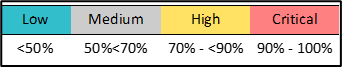 34
Addressing the Drop results
35
Underlying main causes of poor performance in terms of the drop reports
Non-adherence to standard operating processes for drinking water treatment and wastewater treatment
Infrastructure in a poor condition due to a lack of maintenance
Underlying causes: 
Municipalities not hiring the necessary staff with the correct qualifications
Non-prioritization of budgets for maintenance and operations by municipal councils 
Weak billing and revenue collection
Vandalism and metal theft of infrastructure are an increasing cause of infrastructure failure, but this is partly a result of inadequate security being provided by municipalities
36
Support to municipalities
WSAs with water or wastewater systems in a critical state are required to submit detailed corrective action plans to DWS, and are offered support to produce these plans
DWS Minister and Deputy Ministers spend most of their time crisscrossing the country visiting those municipalities with severe challenges with water and sanitation services 
DWS and Water Boards are supporting many of the municipalities to implement improvement plans agreed to by Ministry and municipal leadership 
DWS works with COGTA, the Municipal Infrastructure Support Agency, the Department of Human Settlements, and National Treasury to provide support to the worst performing municipalities, including:
Allocating infrastructure grants worth more than R20 billion per annum to municipalities
Technical and engineering support and assistance
Capacity building and training
Financial management advice and support
National Treasury, DWS, COGTA and DHS need to work together to utilise grant conditions to incentivize improvements in Blue Drop, Green Drop and No Drop scores 
DWS needs to ensure that all the Water Boards have the necessary capacity to provide support to municipalities, including providing a retail WSP function if requested
Municipalities should be provided with support to address the shortage of process controllers. As much as half of the current process shortfall can be addressed by training of existing staff to enable certification, rather than hiring new staff
37
Limits to impact of support to municipalities
Despite all the support being provided to municipalities, the drop reports indicate that water services continue to decline
There are limitations to which national support programmes can turn around the decline:
In those cases where the leadership of the municipality is not responding to directives or not listening to advice or not accepting support, performance can only be improved by addressing the leadership challenges
The main cause of the decline in water services is poor maintenance and operation by municipalities – which must be funded by revenue from the sale of water by municipalities to customers – DWS and COGTA are not allowed to provide funding to municipalities for maintenance and operation
DWS and COGTA are repeatedly providing municipalities with grants to repair infrastructure, which is not maintained by the municipalities, deteriorates again rapidly, and then funding needs to be provided again 
National government cannot make decisions to prioritise maintenance and operation funding on behalf of municipalities – these decisions must be made by municipal Councils 
National government cannot hire staff on behalf of municipalities – the municipal leadership must prioritise the filling of key technical positions with appropriately skilled staff and budget for this from revenue
38
Grouping of municipalities
39
Grouping of municipalities according to BD and GD scores
For the purpose of this Summit, municipalities have been grouped into the following four groups based on their Drop scores:
Group 1: Remain in Assembly Room
Consists of 67 municipalities which scored ‘critical’ on average across their water supply systems and/or wastewater systems in the 2023 full Blue Drop and 2022 full Green Drop assessments
Group 2: Fabia 1 room
Consists of 38 municipalities which scored ‘poor’ on average across their water supply systems and/or wastewater systems in the 2023 full Blue Drop and 2022 full Green Drop assessments
Group 3: Fabia 2 room 
Consists of 27 municipalities which scored ‘average’ on average across their water supply systems and/or wastewater systems in the 2023 full Blue Drop and 2022 full Green Drop assessments
Group 4: Julia room
Consists of the 12 municipalities which either scored good or excellent on average across their water supply systems and/or wastewater systems in the 2023 full Blue Drop and 2022 full Green Drop assessments
40
Group Work
After the presentation of the Case study by Ekurhuleni MM, the Summit will break up into these four groups
Each municipality must attend the group to which it is allocated
Water Boards, as support water service providers, are encouraged to attend Groups 1 and 2 
Other stakeholders should choose which group to attend or divide themselves up between the groups
Each group will be facilitated by a senior official from DWS
The DWS official will make a presentation to the group on the BD, GD and ND results specific to that group, analysis of the results, and initial recommendations for what should be done by the municipalities in that group to address the BD, GD and ND results 
The groups will deliberate on the presentations and provide inputs
Revised presentations will then be made to plenary, for discussion and further inputs
Post the Summit, DWS will monitor the development and implementation of individual municipal action plans to address the BD, GD, and ND results
41
Guiding questions for the groups
Based on the group presentation:
Do you agree with the analysis of the causes of good or bad performance? 
Are there any important causes which have been omitted? 
Do you agree with the initial recommendations for what should be done by the municipalities in the group to improve performance?
Are there any further recommendations to improve performance?
42
Thank You!
43
43
Annexure A:
List of water service authorities and their water supply systems in a critical state of performance per province
44
National BD Score (<31% Critical State) Summary
45
National BD Score (<31% Critical State) Summary
46
National BD Score (<31% Critical State) Summary
47
National BD Score (<31% Critical State) Summary
48
Annexure B:
List of water service authorities that failed to provide microbiological water quality information for the  Blue Drop audit period
49
Water Service Authorities (WSAs) that failed to provide microbiological water quality information for the BD audit period
50
Water Service Authorities (WSAs) that failed to provide microbiological water quality information for the BD audit period
51
Water Service Authorities (WSAs) that failed to provide microbiological water quality information for the BD audit period
52
Water Service Authorities (WSAs) that failed to provide microbiological water quality information for the BD audit period
53
Annexure C:
No Drop 
List of Water Service authorities and their critical systems per province
54
National ND Score (<31% Critical State) Summary
55
National ND Score (<31% Critical State) Summary
56
National ND Score (0% Critical State) Summary
NI =No Information Provided during audit
57